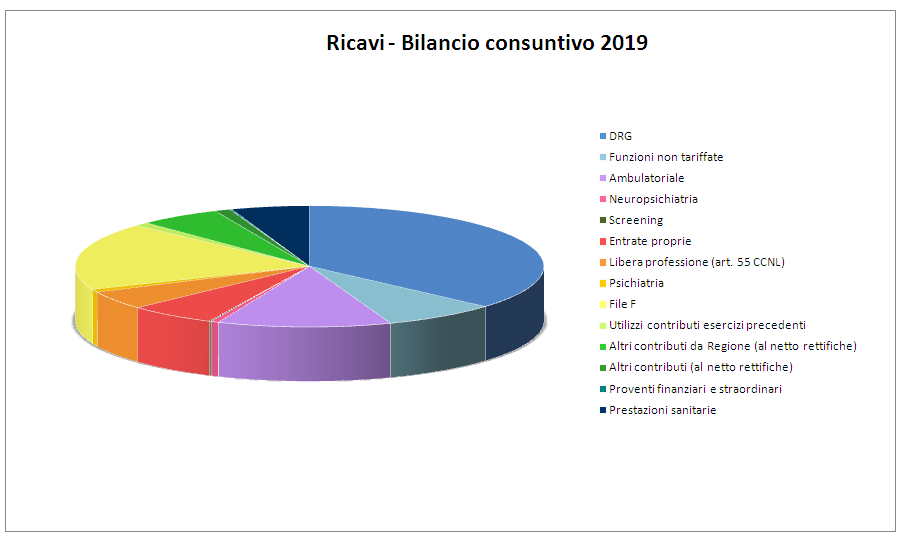 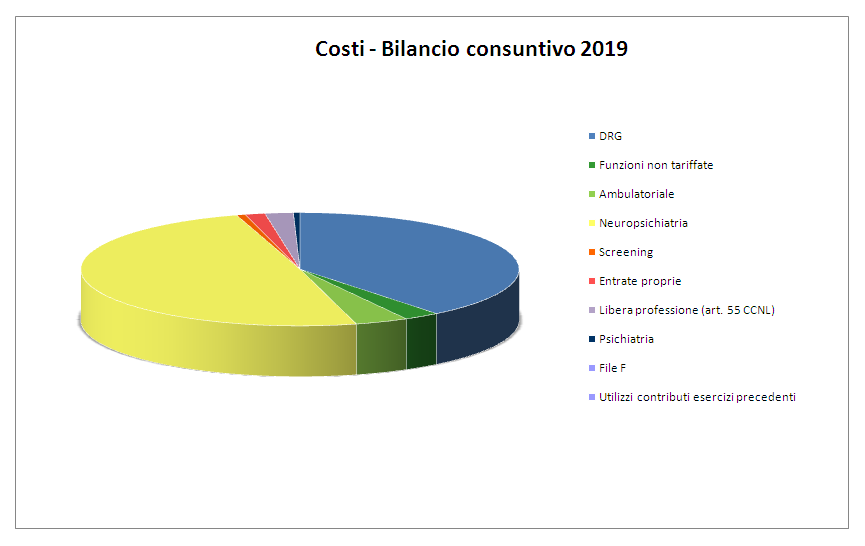 Conto economico 2019 - Ricavi
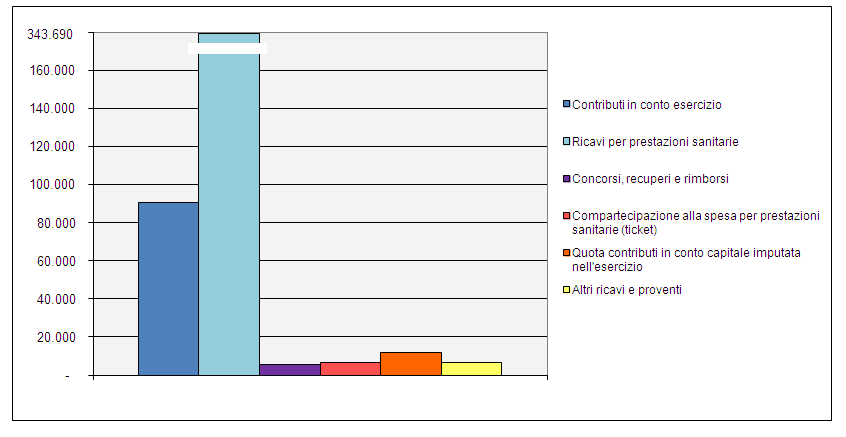 Conto economico 2019 - Costi
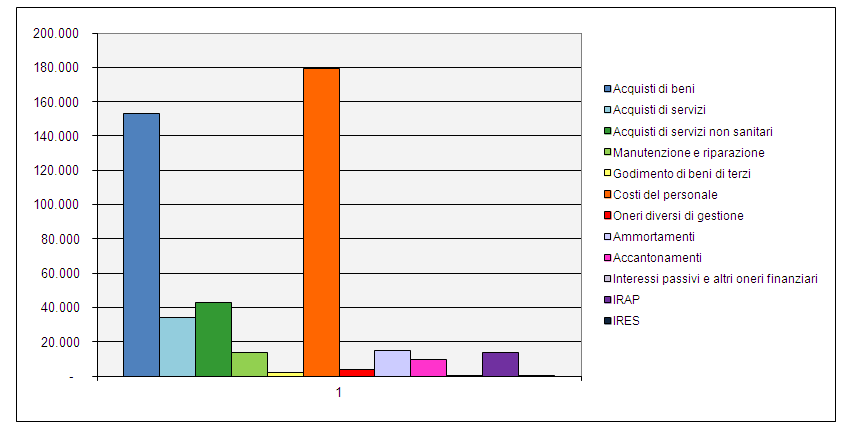 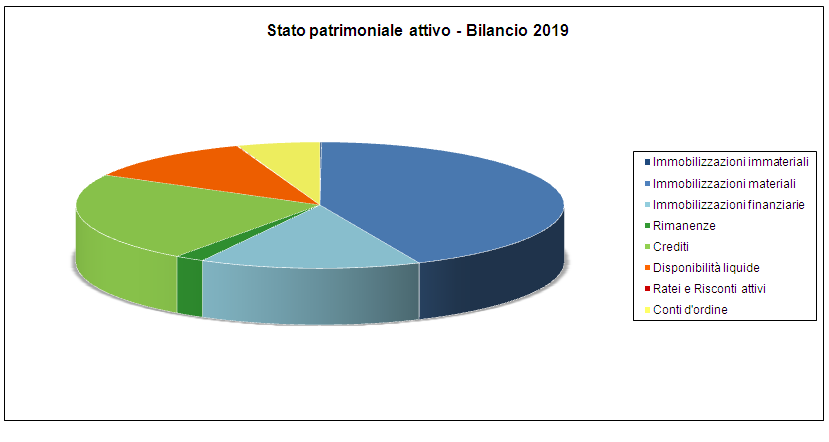 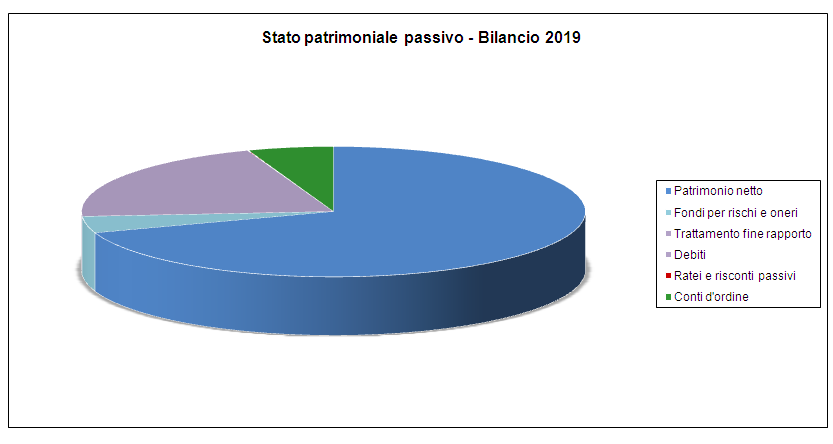